3.5 Resource Mobilisation & IM Tools:  Part  2:  Human Resources
INFORMATION MANAGEMENT
The HPC
IMO Role in Resource Mobilisation stage of the HPC
IMO responsibilities include support to the NCC in resource mobilisation by ensuring availability of the up-to-date information on:
Financial Resources
Human Resources
Supplies
What GNC IM Tools inform the Resource Mobilisation stage?
HRP tips
Financial tracking
IM Checklist
Capacity mapping
Caseload targets & supplies
What is capacity?
Capacity 
ability of individuals, institutions and societies to perform functions, solve problems, and set and achieve objectives in a sustainable manner.
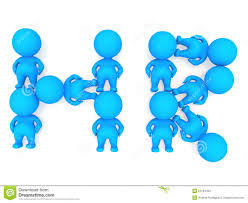 Group 1
Why is capacity development and capacity building an element of quality response to emergencies?
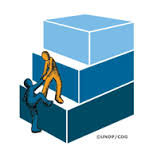 [Speaker Notes: See Handbook chapter 8.3.1
Also see box 8.5 in Handbook]
Group 2
What is the role of the IMO with regard to identifying capacity gaps
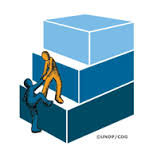 [Speaker Notes: See Handbook chapter 8.3.1
Also see box 8.5 in Handbook
Facilitator can continue asking what the role of the IMO is with regard to capacity gaps such as response to GBV and protection issues that are countered by the affected people.]
Group 3
How do clusters prepare for this type of resource mobilisation?
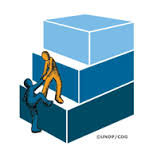 [Speaker Notes: See Handbook chapter 8.3.1
Also see box 8.5 in Handbook]
Capacity mapping tool
INFORMATION MANAGEMENT
What GNC IM Tools inform the Resource Mobilisation stage?
HRP tips
Financial tracking
IM Checklist
Capacity mapping
Caseload targets & supplies
Capacity mapping tool
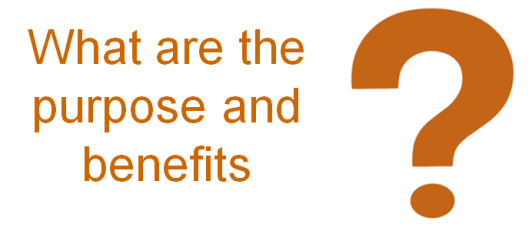 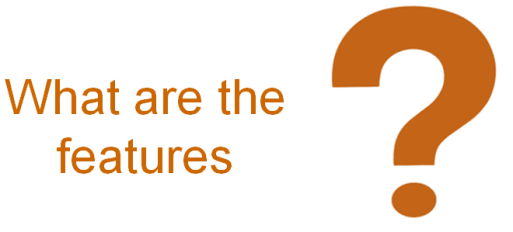 Contact information
Implementation capacity
Staff capacity
Supplies
Administration
Analysis
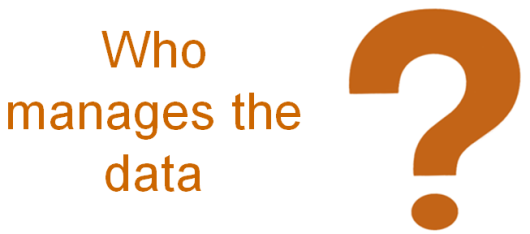